Наблюдения за орланомбелоплечим в условиях зоопарка.
Подготовила ученица 6 Б класса
Коптяева Мария.
Учитель биологии: Абросимова Светлана Юрьевна.
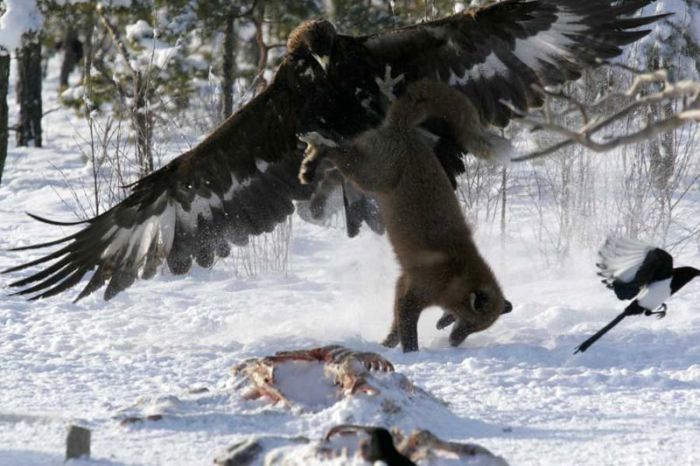 Спасибо за внимание!